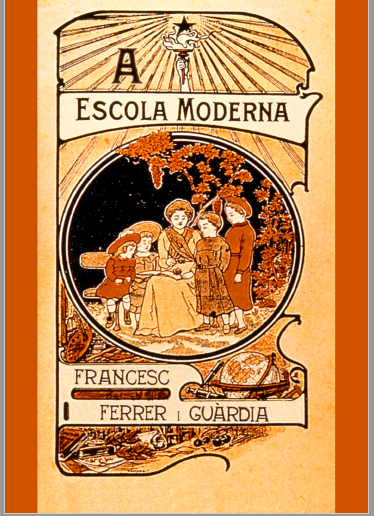 Contexto
Espanha, 1901
Ensino dominado pela Igreja Católica
Punitivismo
Sexos separados
Segregação social
Escola moderna : Francisco Ferrer y Guardia
Brasil, 1918: Imigrantes Italianos = Criação de escola libertária
Influências na Escola Moderna
Positivismo
Anarquismo
Idealização
Escola Laica
Base científica e racional
Escolas com dois sexos (diurno) e para adultos (noturno)
Desenvolver um ser moral e físico
Solidariedade
Autoridade mínima do professor: Sem Punitivismo e exames
Fazer o aluno descobrir por si mesmo os fenômenos naturais e criticar questões sociais
Principais desafios encontrados pela equipe
Perseguição política
Em 13 de outubro de 1909, Francisco Ferrer foi fuzilado a mando do governo espanhol ;
Escola de São Caetano: explosão da casa de José Prol que levou ao fechamento das escolas - governo as chamou de “escolas particulares dirigidas por anarquistas fabricantes de explosivos”. 
Perseguição religiosa
Na Espanha, a Igreja pediu para tornar as escolas laicas ilegais;
Instituições privadas pois não possuíam fomento público
Conteúdos atitudinais gerais
Solidariedade, noção do coletivo
Ser crítico
Aceitação da diversidade e igualdade
Conteúdos atitudinais no ensino de ciências
Construção do conhecimento com base nos fatos, racionalmente
Aproximação do método científico